Реализация программы «Виртуальный туризм»
В целях социокультурной реабилитации людей пожилого возраста и граждан с ограниченными возможностями здоровья, организации их досуга, в ГБУ СО КК «Ленинградский КЦСОН» проводятся виртуальные показы  для целевой аудитории проекта. План показов включает архитектурные достопримечательности, объекты природы, также выбираются темы в рамках проведения  тематического года, посвящённого  той или  иной актуальной сфере в  соответствии с Указом Президента. 
Проводимые показы в рамках программы состоят из двух этапов:
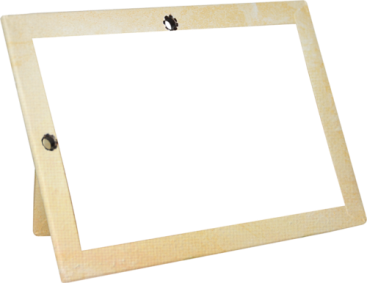 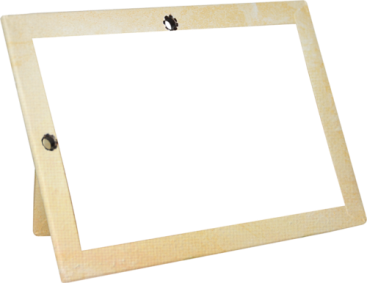 Демонстрация панорам, основанных на технологии  3D.Изучение сведений об объекте при помощи функциональных кнопок для получения информации
Обсуждение информации. Обмен мнениями
Фотоотчёт о проведении экскурсий в рамках программы «Виртуальный туризм»
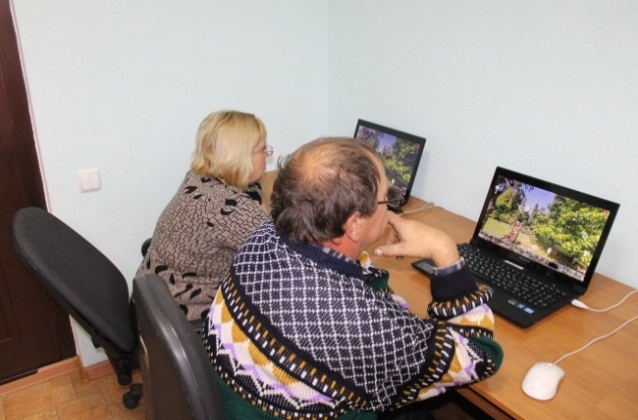 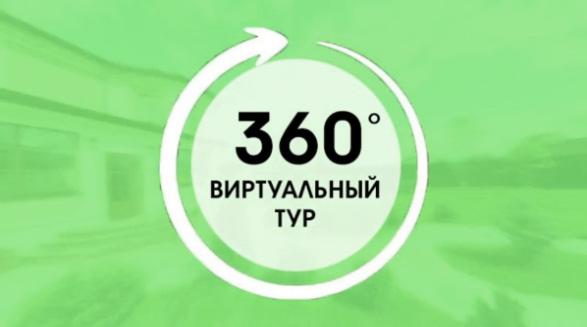 Места воинской 
славы Кубани
Заповедники и национальные парки. Никитский ботанический сад. Крым.
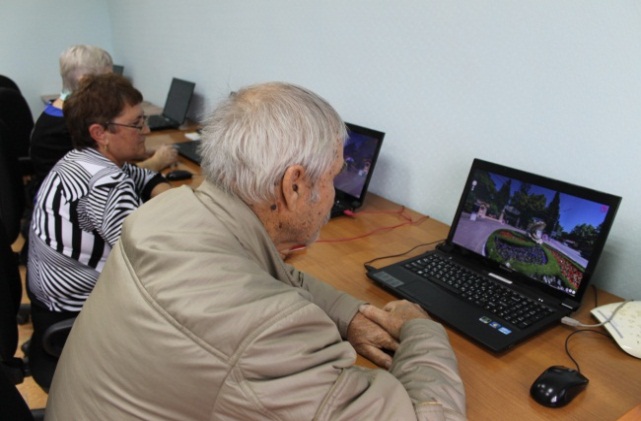 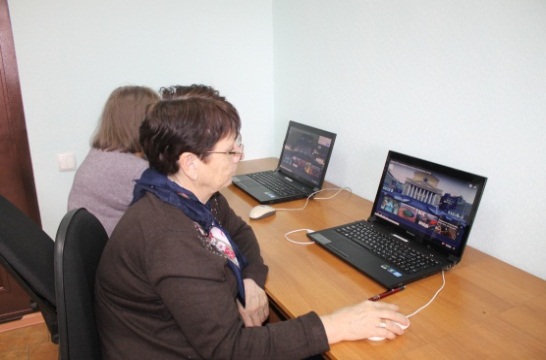 Уникальные природные уголки Кавказа. Парк «Ривьера», город Сочи
Виртуальное пространство Большого театра